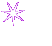 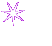 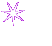 TOÁN
LUYỆN TẬP (Tr 142)
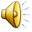 LUYỆN TẬP
1. Viết (theo mẫu) :
63 457
Sáu mươi ba nghìn bốn trăm năm 
mươi bảy.
Bốn mươi lăm nghìn chín trăm mười ba.
45 913
Sáu mươi ba nghìn bảy trăm hai mươi mốt.
63 721
Bốn mươi bảy nghìn năm trăm ba mươi lăm.
47 535
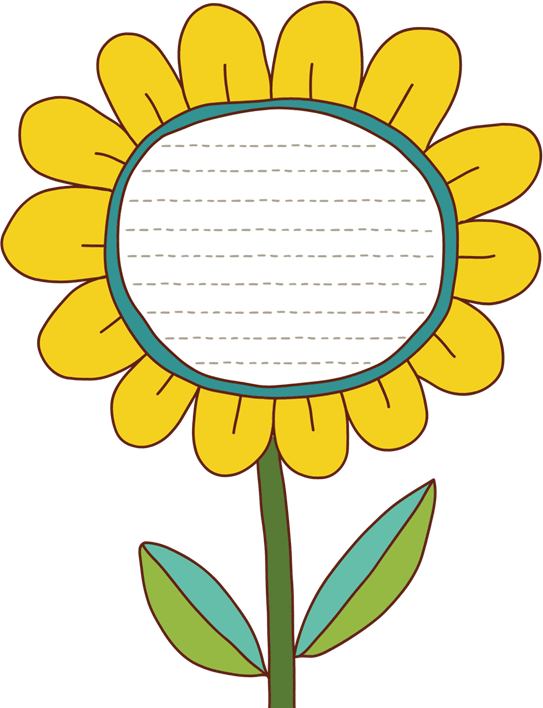 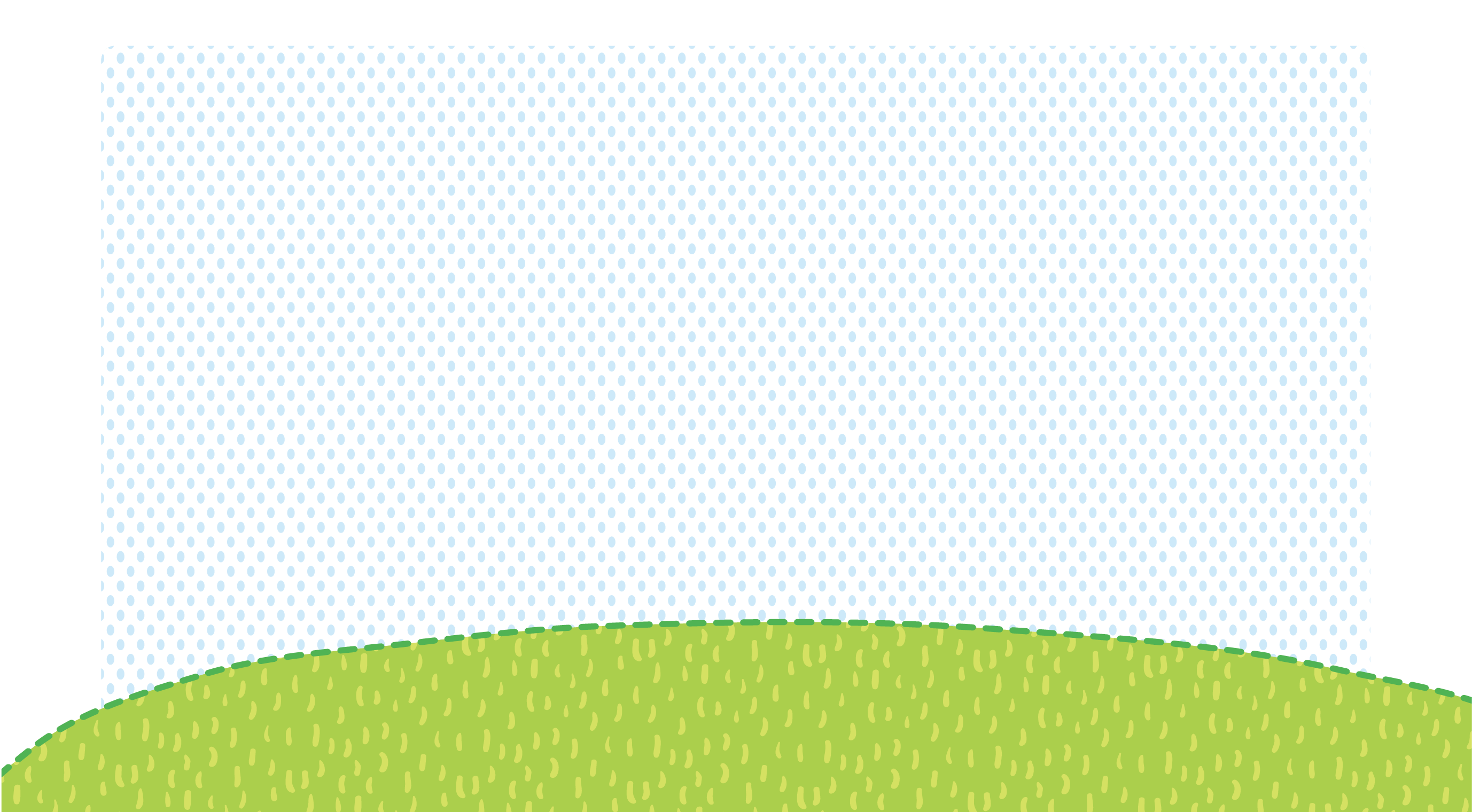 - Từ trái sang phải.
- Từ hàng cao đến hàng thấp (tức là từ hàng chục nghìn đến hàng nghìn, hàng trăm, hàng chục và hàng đơn vị).
Khi đọc và viết các số có năm chữ số ta đọc và viết từ đâu?
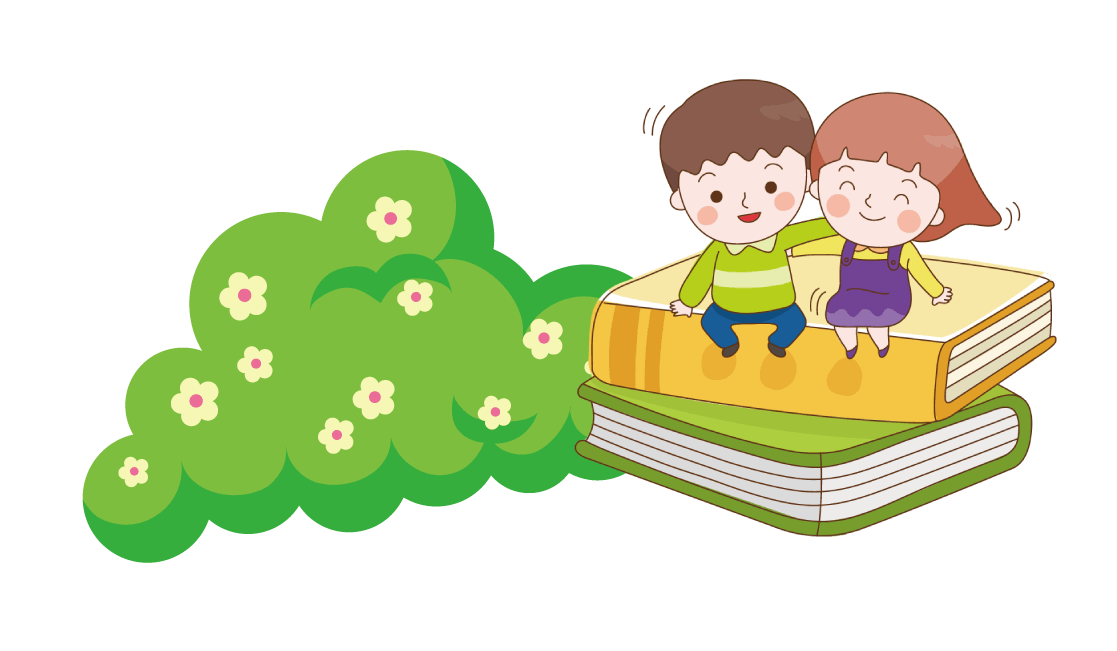 Toán
LUYỆN TẬP
2. Viết (theo mẫu):
31 942
Ba mươi mốt nghìn chín trăm bốn mươi hai
Chín mươi bảy nghìn một trăm bốn mươi lăm
27 155
Sáu mươi ba nghìn hai trăm mười một
89 371
Toán
LUYỆN TẬP
3. Số ?
36 523
36 524
36 526
36 522
a/ 36 520 ; 36 521 ; …… ; …… ; …… ; 36 525 ; …….
b/ 48 183 ; 48 184 ; …… ; ……. ; 48 187 ; ….… ; …….
c/ 81 317 ; …… ; ……. ; ….… ; 81 321 ; ……. ; ……..
48 185
48 186
48 188
48 189
81 318
81 319
81 320
81 323
81 322
Toán
LUYỆN TẬP
4. Viết tiếp số thích hợp vào dưới mỗi vạch:
19000
12000
13000
16000
17000
18000
14000
10 000     11 000       …           …           …        15 000       …	  …           …           …
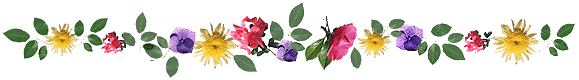 Chúc các em vui khỏe
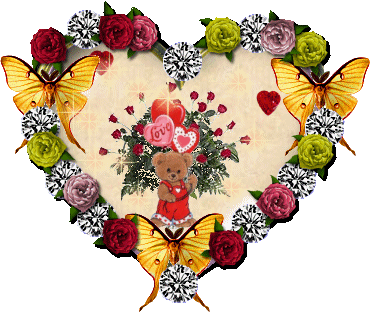 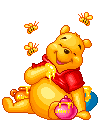 Chào tạm biệt
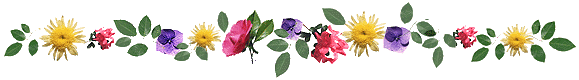